Название команды: «РОДКОМ»кейс №2 «Жить вместе: плюсы и минусы»
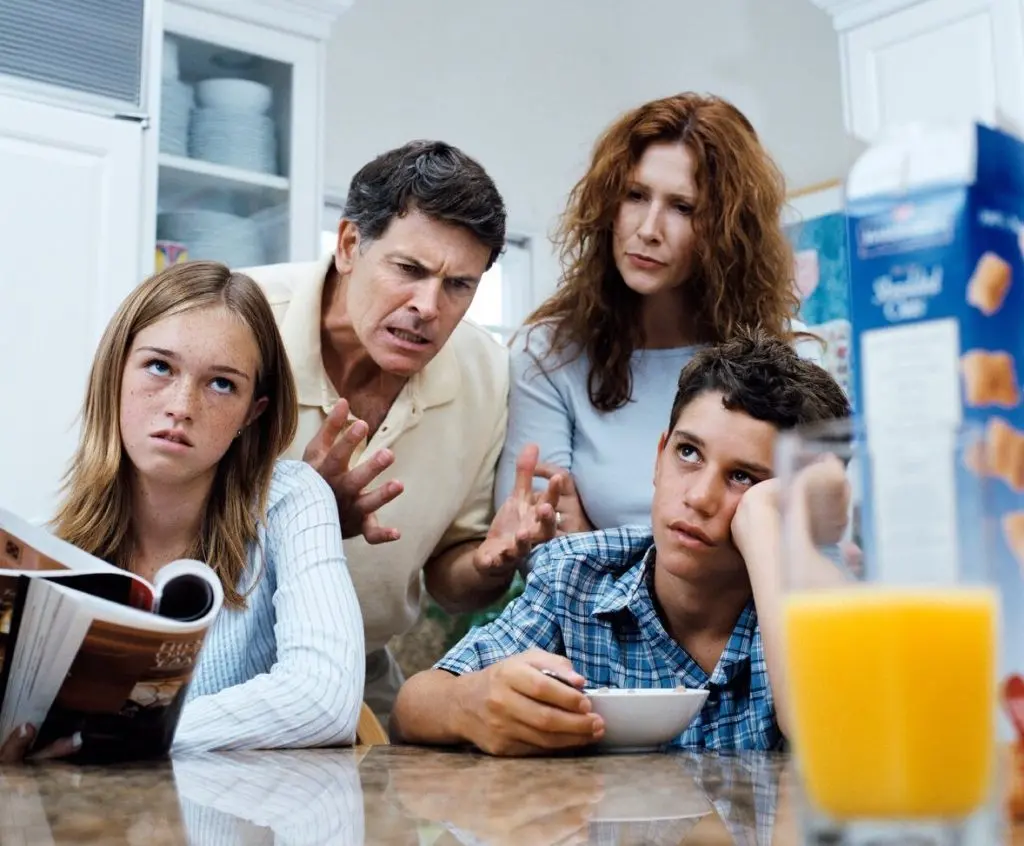 Представители нашей команды :
Михайлова Татьяна Николаевна
Уварова Светлана Николаевна
Елгаськина Оксана Александровна
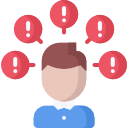 Ситуация, требующая принятия  решения:
Давайте представим себе, что человек, который раньше был абсолютно самостоятельным, в какой-то момент начинает нуждаться в посторонней помощи из-за болезни или преклонного возраста. Это может происходить постепенно или случается внезапно, и большое счастье, если семья или друзья готовы взять на себя ответственность по уходу за больным . В любом случае такое решение заслуживает уважения. Однако необходимо обдумать все «за» и «против», проговорить все детали, прежде чем брать на себя ответственность. Подобная ситуация непроста для обеих сторон, и каждый должен иметь возможность все взвесить и обсудить. Очень важно, чтобы у каждого члена семьи сохранялось личное пространство  и оставалось свободное от общих забот время.
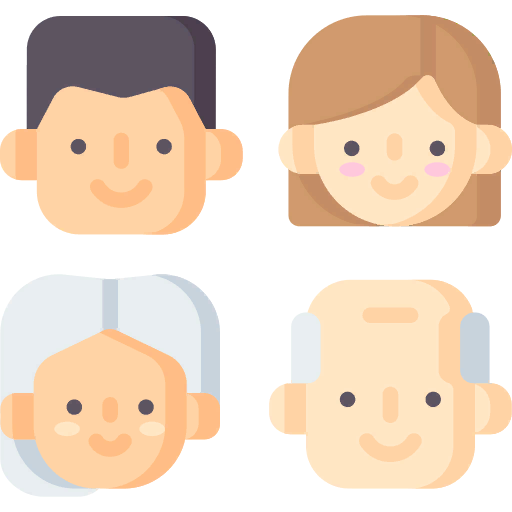 Проблема семьи:Вся семья столкнулась с проблемой организации личного пространства для всех членов семьи. Следствием чего могут возникать разногласия и конфликты.
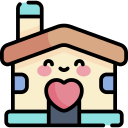 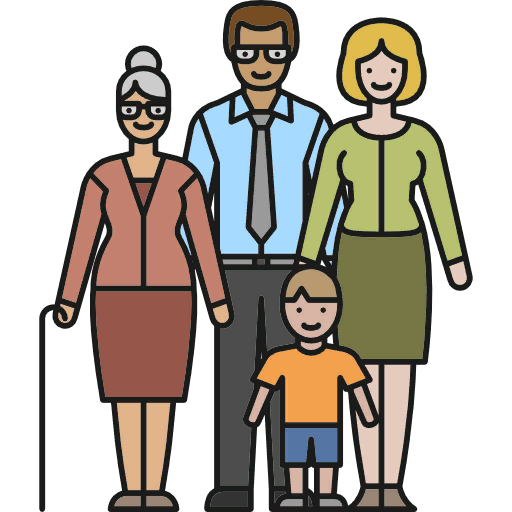 Заключение
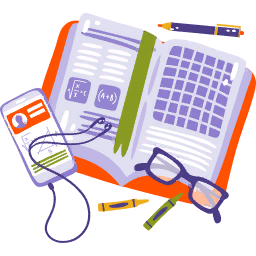 Список литературы:1.Т.В. Андреев «Семейная психология»2.Н.Козлов «Как относиться к себе и к людям»3.Альфи Кон «Воспитание сердцем»
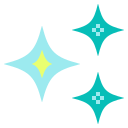 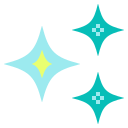 Спасибо за внимание!